What would a Stoic do?
Series of Questions
The chief task in life is simply this: to identify and separate matters so that I can say clearly to myself which are externals not under my control, and which have to do with the choices I actually control.
-Epictetus. Discourses. II.5
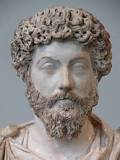 What would Stoic do?
Just got a tasty hamburger and while trying to eat it drops it on the ground!
What would a Stoic do?
Went on a run and then it suddenly starts raining
What would a Stoic do?
Driving to school or work when suddenly someone runs a red light and crashes into you.
What would a stoic do?
Going to a wedding but the flight you’re taking gets canceled